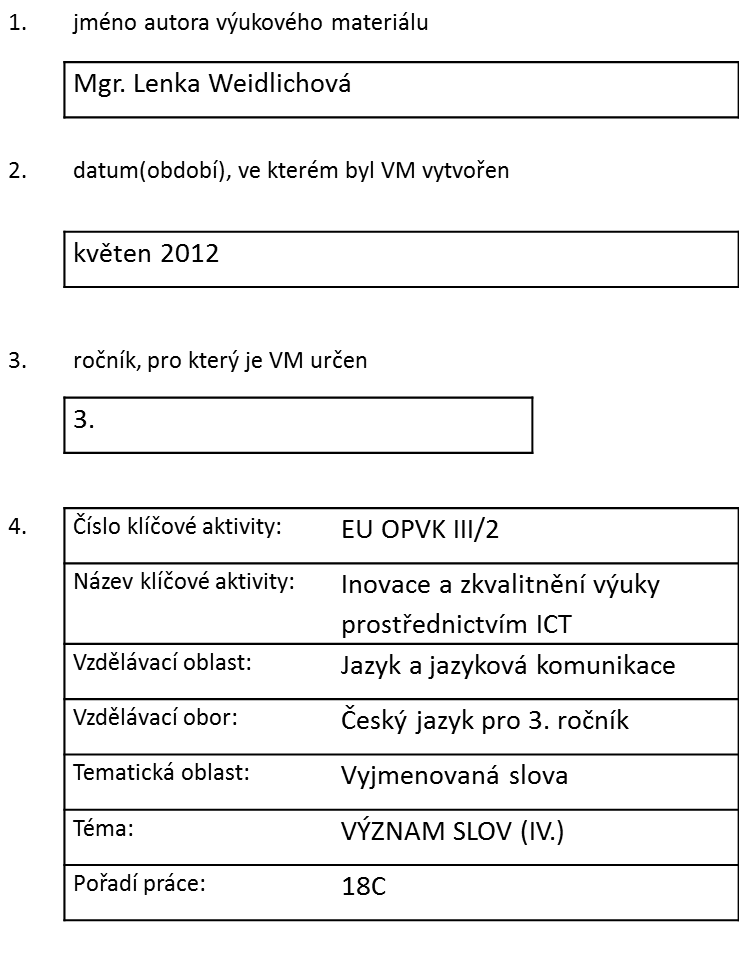 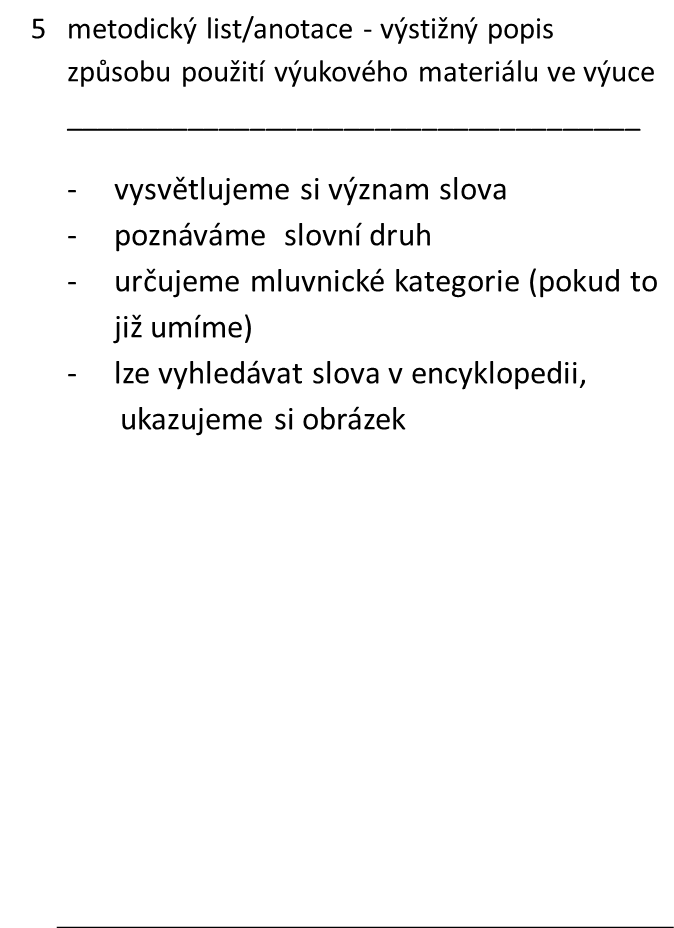 ?
?
?
?
CO JE TO B_SKUP?
A
B
C
SPRÁVNÁ ODPOVĚĎ
A
Církevní hodnostář.
B
Zadní část kuřete.
C
Mořský živočich.
CO JE TO BISKUP?
A
Církevní hodnostář.
B
Zadní část kuřete.
HLAVNÍ MENU
CO JE TO S_ROVÁTKA?
A
B
C
SPRÁVNÁ ODPOVĚĎ
A
Velmi bledá dívka.
B
Tekutina, která zbyde po srážení mléka a má žlutozelenou barvu.
C
Nejedlá houba.
CO JE TO SYROVÁTKA?
B
Tekutina, která zbyde po srážení mléka a má žlutozelenou barvu.
HLAVNÍ MENU
CO JE TO S_RÁRNA?
B
A
C
SPRÁVNÁ ODPOVĚĎ
A
Laboratoř, kde se uschovává síra.
B
Český překlad názvu hlavního města Sýrie.
C
Specializovaná místnost určená k výrobě sýrů.
CO JE TO S_RÁRNA?
C
Specializovaná místnost určená k výrobě sýrů.
HLAVNÍ MENU
CO JE TO P_CH?
C
A
B
SPRÁVNÁ ODPOVĚĎ
A
Lesní nebo polní krádež – krádež úrody.
B
Hudební dechový nástroj.
C
Špatná lidská vlastnost.
CO JE TO pych?
A
Lesní nebo polní krádež – krádež úrody.
HLAVNÍ MENU